Evaluación ética de las investigaciones en ciencias sociales yhumanidades: Desafíos actuales
Andrés Haye M.
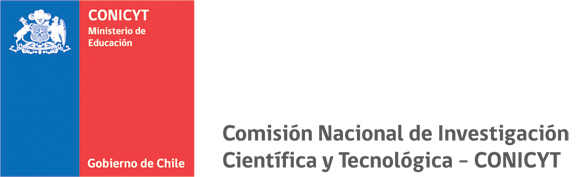 XII Taller de Bioética

Temas prioritarios en la regulación ética de la actividad científica

11 de enero 2017
La perspectiva de los comités de ética en ciencias sociales y humanidades
Problema: regulación y conceptualización de la ética de investigaciones en ciencias sociales y humanidades
Propuesta: concepto más general de ética del conocimiento
Necesidad de ampliar/complementar la bioética:
Subjetividad
Patrimonio
Desafíos: reglamentar disposiciones legales vigentes para diversos ámbitos
Esquema
La perspectiva de los CEC
Dificultades en el lenguaje de los consentimientos
La perspectiva de los CEC
Dificultades en el lenguaje de los consentimientos
Criterios para garantizar libertad y voluntariedad, especialmente con participantes vulnerables
La perspectiva de los CEC
Dificultades en el lenguaje de los consentimientos
Criterios para garantizar libertad y voluntariedad, especialmente con participantes vulnerables
Cadena de custodia poco clara o débil
La perspectiva de los CEC
Dificultades en el lenguaje de los consentimientos
Criterios para garantizar libertad y voluntariedad, especialmente con participantes vulnerables
Cadena de custodia poco clara o débil
Uso de datos de otras investigaciones y “consentimiento genérico”
La perspectiva de los CEC
Dificultades en el lenguaje de los consentimientos
Criterios para garantizar libertad y voluntariedad, especialmente con participantes vulnerables
Cadena de custodia poco clara o débil
Uso de datos de otras investigaciones y “consentimiento genérico”
“Consentimiento pasivo”
La perspectiva de los CEC
Dificultades en el lenguaje de los consentimientos
Criterios para garantizar libertad y voluntariedad, especialmente con participantes vulnerables
Cadena de custodia poco clara o débil
Uso de datos de otras investigaciones y “consentimiento genérico”
“Consentimiento pasivo”
Limitaciones éticas en diseño metodológico
La perspectiva de los CEC
Dificultades en el lenguaje de los consentimientos
Criterios para garantizar libertad y voluntariedad, especialmente con participantes vulnerables
Cadena de custodia poco clara o débil
Uso de datos de otras investigaciones y “consentimiento genérico”
“Consentimiento pasivo”
Limitaciones éticas en diseño metodológico
Ambigüedad entre investigación e intervención
La perspectiva de los CEC
Dificultades en el lenguaje de los consentimientos
Criterios para garantizar libertad y voluntariedad, especialmente con participantes vulnerables
Cadena de custodia poco clara o débil
Uso de datos de otras investigaciones y “consentimiento genérico”
“Consentimiento pasivo”
Limitaciones éticas en diseño metodológico
Ambigüedad entre investigación e intervención
Criterios muestrales
La perspectiva de los CEC
Dificultades en el lenguaje de los consentimientos
Criterios para garantizar libertad y voluntariedad, especialmente con participantes vulnerables
Cadena de custodia poco clara o débil
Uso de datos de otras investigaciones y “consentimiento genérico”
“Consentimiento pasivo”
Limitaciones éticas en diseño metodológico
Ambigüedad entre investigación e intervención
Criterios muestrales
Beneficios / incentivos / premios
La perspectiva de los CEC
Dificultades en el lenguaje de los consentimientos
Criterios para garantizar libertad y voluntariedad, especialmente con participantes vulnerables
Cadena de custodia poco clara o débil
Uso de datos de otras investigaciones y “consentimiento genérico”
“Consentimiento pasivo”
Limitaciones éticas en diseño metodológico
Ambigüedad entre investigación e intervención
Criterios muestrales
Beneficios / incentivos / premios
Registro de imágenes sin consentimiento

etc.
La perspectiva de los CEC
¿Les falta conocimiento de la ética de la investigación a los investigadores de las ciencias sociales?
Algunas preguntas
¿Les falta conocimiento de la ética de la investigación a los investigadores de las ciencias sociales?
¿Tienen las investigaciones en ciencias sociales características específicas para las cuales la bioética resulta inadecuada?
Algunas preguntas
¿Les falta conocimiento de la ética de la investigación a los investigadores de las ciencias sociales?
¿Tienen las investigaciones en ciencias sociales características específicas para las cuales la bioética resulta inadecuada?
¿Hay una cultura de investigación, y una ética de la investigación distinta en los investigadores de las ciencias sociales?
Algunas preguntas
Regulación deficiente y “sobre-regularización” de la evaluación ética de investigaciones en ciencias sociales y humanidades
Ambigüedad de la norma vigente en Chile
Amplitud conceptual desde una mirada internacional
Problema
¿Basta la bioética actual para evaluar, en su amplitud, las investigaciones en ciencias sociales y humanidades?
Concepto más general de ética del conocimiento
Descentramiento de la bioética en derechos de sujetos/participantes
Propuesta
1. Descentramiento social

Caso A: investigación en subjetividad
Ética del conocimiento 1
1. Descentramiento social

Caso A: investigación en subjetividad
La persona del investigador en una relación social
Grados diversos de regulación, jerarquía y formalización de relaciones sociales en distintos ámbitos de la sociedad
Reciprocidad, derechos y deberes 
¿Qué regulaciones requieren investigaciones en ámbitos no institucionales, donde la relación de poder puede estar incluso investida, o donde no hay protocolos de interacción establecidos?
Ética del conocimiento 1
Trabajo conjunto con María Inés Winkler
Inicio de colaboración entre Comité Asesor de Bioética de Fondecyt y Sociedad Científica de Psicología 
Ética de investigación en cada una de sus etapas a nivel de la relación y la reciprocidad entre investigadores e investigados
Integridad
Autocuidado
Desafíos éticos de la investigación con entrevistas en profundidad
Investigación en subjetividad
2. Descentramiento natural

Caso A: investigación en patrimonio
Ética del conocimiento 2
2. Descentramiento natural

Caso A: investigación en patrimonio
La vida humana anidada en en lo no vivo
Desvinculación entre bioética aplicada a investigación social y regulación de conservación del patrimonio
Ética de la memoria y ética ambiental
¿Qué regulaciones requieren investigaciones sin participantes vivos, sino espiritual o culturalmente significativos para los vivos, o abocados a la naturaleza que sostiene a los vivos?
Ética del conocimiento 2
Trabajo conjunto con Cristián Simonetti
Inicio de colaboración entre Comité Asesor de Bioética de Fondecyt y CEC de Ciencias Sociales, Artes y Humanidades de la UC
Ética de investigación más allá de los derechos de la persona
Más allá lo humano
Más allá lo vivo
Desafíos éticos de la relación entre investigación y conservación
Investigación en patrimonio
Concepto más general que el de la bioética
Necesidad de descentramiento: social y natural
Ética del conocimiento 3
Concepto más general que el de la bioética
Necesidad de descentramiento: social y natural
Amplitud de la evaluación ética y de la ética de la investigación más allá de la evaluación ética: 
Definición de problema de investigación, diseño y métodos
+
Acceso al conocimiento
Formación de personas
Conflicto de interés ética institucional y agencias de financiamiento
Autoría
etc.
Ética del conocimiento 3
Concepto más general que el de la bioética
Necesidad de descentramiento: social y natural
Amplitud de la evaluación ética y de la ética de la investigación más allá de la evaluación ética: 
Definición de problema de investigación, diseño y métodos
+
Acceso al conocimiento
Formación de personas
Conflicto de interés ética institucional y agencias de financiamiento
Autoría
etc.
Conocimiento = relación social, con una dimensión ética inherente 
	
		Conocimiento      relación social      dimensiones éticas
Ética del conocimiento 3
Desde la perspectiva del los CEC, a los investigadores en ciencias sociales, artes y humanidades a construir complementos conceptuales y normativos desde sus saberes:
Desafíos
Desde la perspectiva del los CEC, a los investigadores en ciencias sociales, artes y humanidades a construir complementos conceptuales y normativos desde sus saberes:

Crear reglamentos que permitan aplicar las leyes vigentes en diversos ámbitos de la vida social
Desafíos
Desde la perspectiva del los CEC, a los investigadores en ciencias sociales, artes y humanidades a construir complementos conceptuales y normativos desde sus saberes:

Crear reglamentos que permitan aplicar las leyes vigentes en diversos ámbitos de la vida social
Descentrar la mirada desde el modelo biomédico
Desafíos
Desde la perspectiva del los CEC, a los investigadores en ciencias sociales, artes y humanidades a construir complementos conceptuales y normativos desde sus saberes:

Crear reglamentos que permitan aplicar las leyes vigentes en diversos ámbitos de la vida social
Descentrar la mirada desde el modelo biomédico
Generar investigación empírica sobre comunidades de investigadores en ciencias sociales, artes y humanidades
Desafíos
Desde la perspectiva del los CEC, a los investigadores en ciencias sociales, artes y humanidades a construir complementos conceptuales y normativos desde sus saberes:

Crear reglamentos que permitan aplicar las leyes vigentes en diversos ámbitos de la vida social
Descentrar la mirada desde el modelo biomédico
Generar investigación empírica sobre comunidades de investigadores en ciencias sociales, artes y humanidades
Proponer articulados jurídicos que, incluso desde la constitución, den mayor coherencia conceptual y normativa a dimensión ética de toda forma de investigación
Desafíos
American Anthropological Association (2012). Statement on Ethics: Principles of Professional Responsibilities. Arlington, VA: American Anthropological Association. Available at: http://www.aaanet.org/profdev/ethics/upload/Statement-on-Ethics-Principles-of-ProfessionalResponsibility.pdf
American Sociological Association (1999). Code of Ethics. Washington, DC: American Sociological Association.
Horwitz, N. (2010). Comités de Ética de Investigación en seres humanos y la investigación social. Consideraciones para la calidad y la acreditación. En Ética de los Comités de Ética y Bioética en Investigación Científica Biomédica y Social. 5to Taller de Bioética organizado por Comité Asesor de Bioética Fondecyt, Enero 2010 (pp. 33-39). Santiago de Chile: CONICYT.
Kitchener, K. S. and Kitchener, R. (2009). Social science research ethics: Historical and philosophical issues. In Mertens, D. M., and Ginsberg, P. E. (Eds.), The handbook o social research ethics (5-22).Sage.
Macklin, R. (2002). Unresolved Ethical Issues in Social Science Research. En F. Lolas y L. Agar (Eds.), Interfaces Between Bioethics and the Empirical Social Sciences, Regional Program on Bioethics, PAHO/WHO.
Peggy Gabo Ntseane (2009). The ethics of the research-subject relationship: Experiences from the field. In Mertens, D. M., and Ginsberg, P. E. (Eds.), The handbook o social research ethics (295-307).Sage.
Sharma, D. (2009). Research ethics and sensitive behaviors: Underground economy. In Mertens, D. M., and Ginsberg, P. E. (Eds.), The handbook o social research ethics (426-443).Sage.
Tacsan, M. A. (2003). Los comités de ética y la investigación en Ciencias Sociales. Ciencias Sociales, 99, 85-95. UNESCO (2005). Declaración universal sobre Bioética y Derechos Humanos. 
UNESCO (2007). Educating Bioethics Committees, Guide 3.
Winkler, M. I. (2011).En Resguardo y confidencialidad. Aspectos bioéticos del manejo de bases de datos humanos y biobancos. 6to Taller de Bioética organizado por Comité Asesor de Bioética Fondecyt, Enero 2011 (pp. 43-54). Santiago de Chile: CONICYT.
Referencias